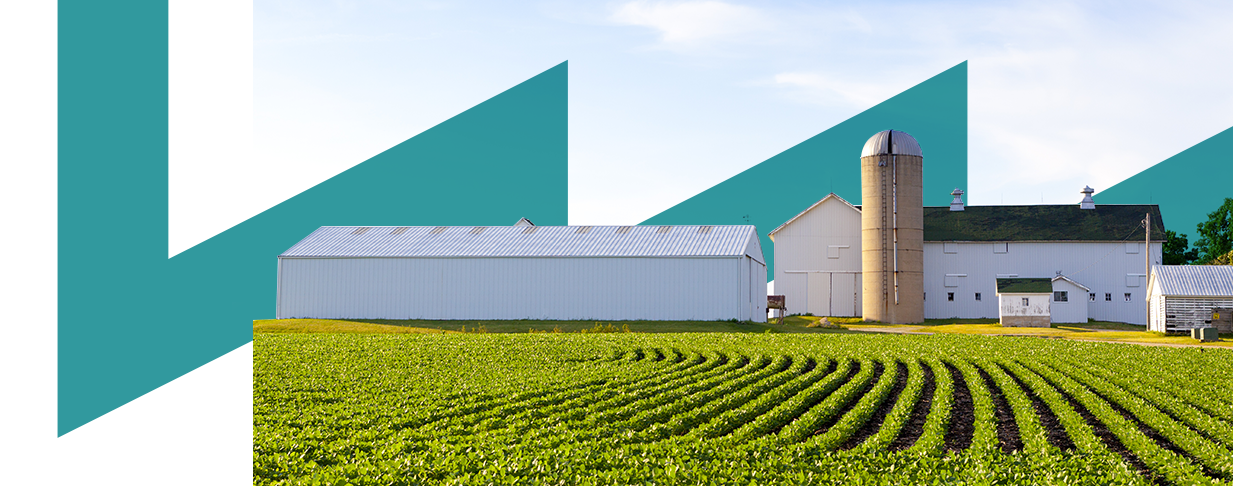 Stage 3 - Workshop Kommunication & Kooperation im EnMS
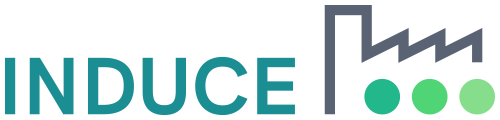 Towards a Sustainable Agro-Food Industry. Capacity Building Programmes in Energy Efficiency.
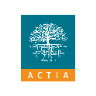 This project has received funding from the European Union’s H2020 Coordination Support Action under Grant Agreement No.785047.
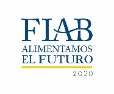 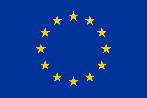 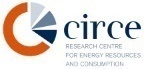 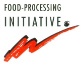 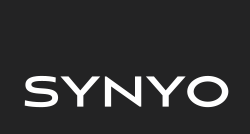 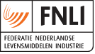 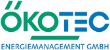 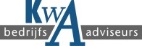 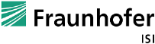 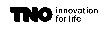 Ergebnisse
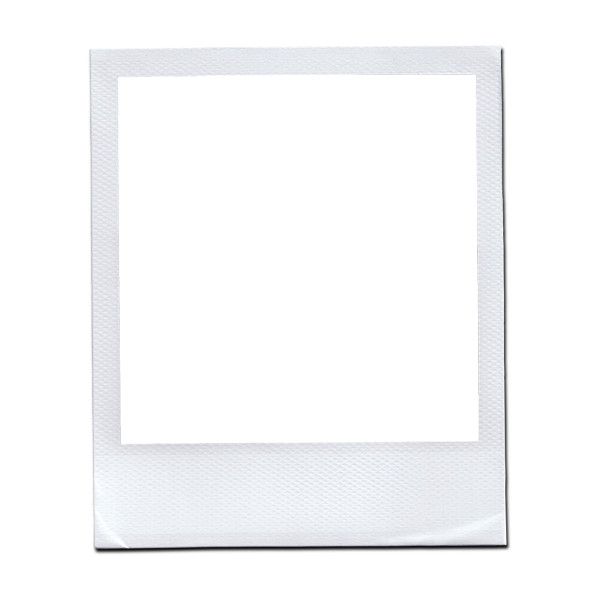 Pinwand vom letzten Workshop


„Weiße Karten“ and „Kordeln“: Personen (Energy Team) und Verbindungen
„Gelbe Karten“: Themen die diskutiert wurden
„Rote Karten“: Geeignete Plattformen
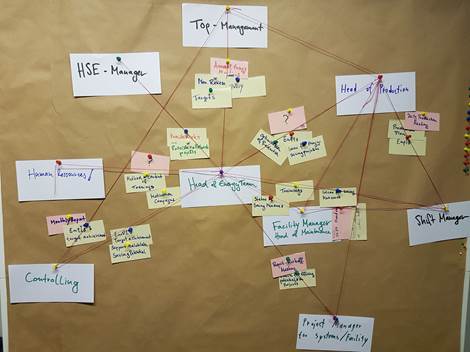 Wie hat der Kommunikationsplan in der Praxis funktioniert?
Was sollte angepasst werden? Was wird benötigt?
2
Training Unit developed by ÖKOTEC
Reflektion über die Kommunikation
Besprechen Sie mit allen Personen, auf die eine Kordel zeigt:
Wie hat die regelmäßige Kommunikation zu den Themen funktioniert?
Was hat sich besonders bewährt? 
Welche Ergebnisse wurden erzielt?


Präsentieren Sie die Ergebnisse zu den oberen Punkten:
Welke communicatiemiddelen heb je gekozen?
Is er al een specifiek onderwerp (machine ontwerp, energiebesparings actie) dat u zal volgen?
3
Training Unit developed by ÖKOTEC
Who should participate?
Auf Basis der Lerneffekte:
Fertigen Sie einen überarbeiteten Kommunikationsplan an
4
Training Unit developed by ÖKOTEC
Was sind meine Aufgaben?
Ordnen Sie die Aufgaben den Rollen zu und ergänzen Sie was fehlt!
5
Training Unit developed by ÖKOTEC
Von wem bekomme ich die Infos?
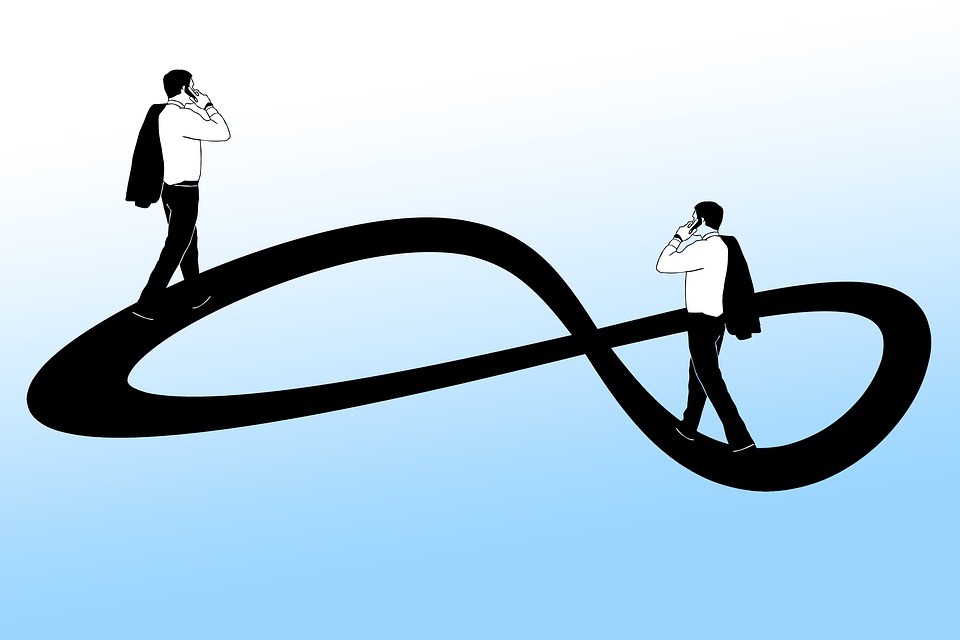 Prüfen Sie im Organigramm, welche Mitarbeiter für das Erledigen der jeweiligen Aufgabe bzw. am Informationsaustausch beteiligt sind und ziehen Sie die Verbindungslinie!
Thema
Towards a Sustainable Agro-Food Industry. Capacity Building Programmes in Energy Efficiency.
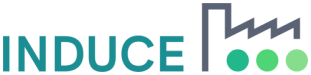 6
Training Unit developed by ÖKOTEC
Zusammenfassung
7
Training Unit developed by ÖKOTEC
Results
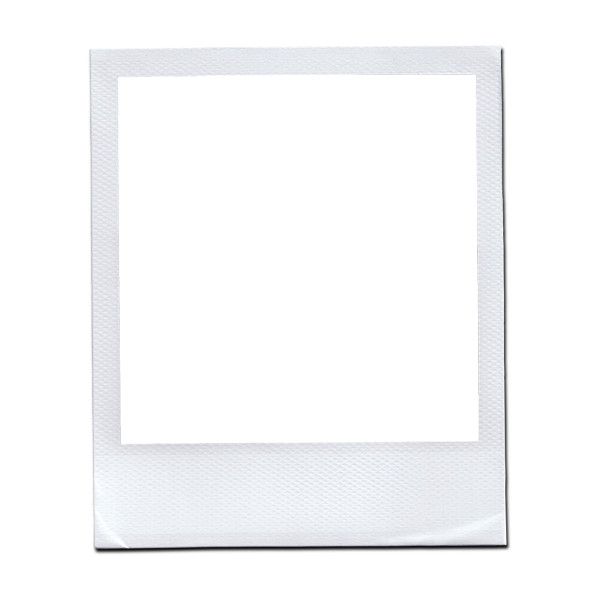 Pin Board Documentation with how the process should be organised from the perspective of the employees

“White Cards“ and “Cords“: People (Energy Team) and interaction
“Yellow Cards“: Topics that they need to discuss
“Red Cards“: Suitable Plattforms
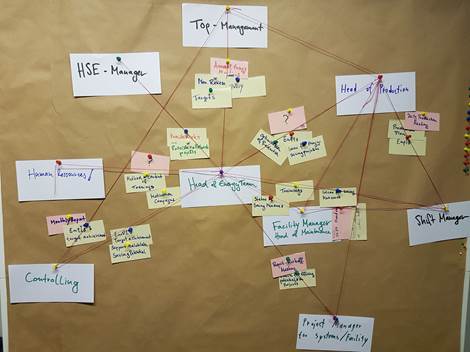 The Pin Board is a good Input for the Management to adapt communi-cation process of Energy Management System to the natural communication process in the company
8
Training Unit developed by ÖKOTEC
Ergebnis
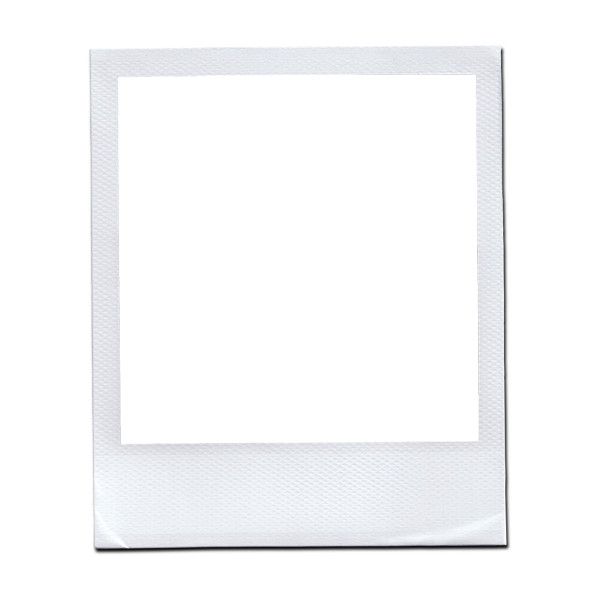 Neue Pinwand Dokumen-tation, wie der Kommuni-kationsprozess organisiert werden sollte

„Weiße Karten“ and „Kordeln“: Personen (Energy Team) und Verbindungen
„Gelbe Karten“: Themen die diskutiert wurden
„Rote Karten“: Geeignete Plattformen
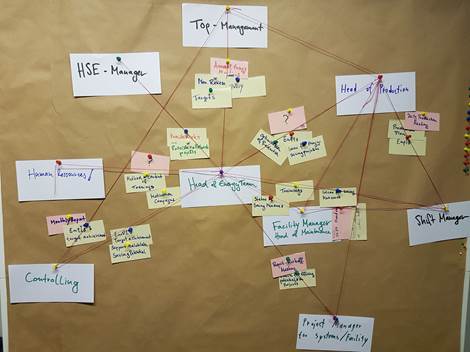 9
Training Unit developed by ÖKOTEC
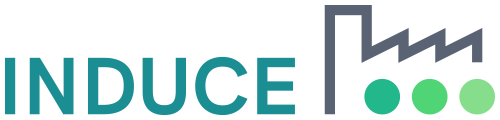 Towards a sustainable agro-food industry. Capacity building programmes in energy efficiency.